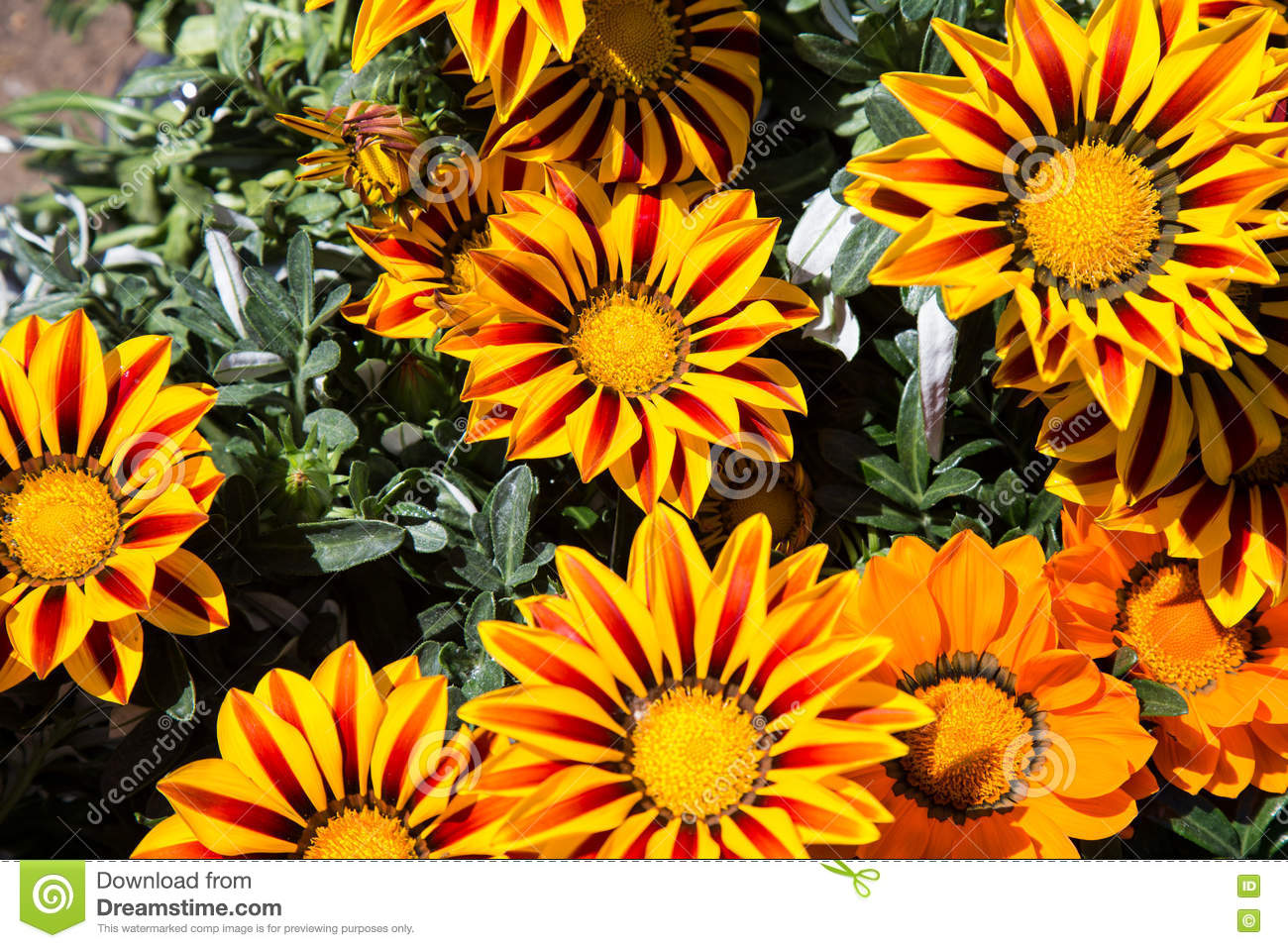 স্বাগতম
শিক্ষক পরিচিতি
মোহাম্মদ শাহাদৎ হোসেন
প্রভাষক, জীববিজ্ঞান
বিশ্বনাথ সরকারি কলেজ 
বিশ্বনাথ, সিলেট
মোবাইল : +৮৮০১৭১২-৪৫৫৫০০
e-mail : shahadot.syl@gmail.com
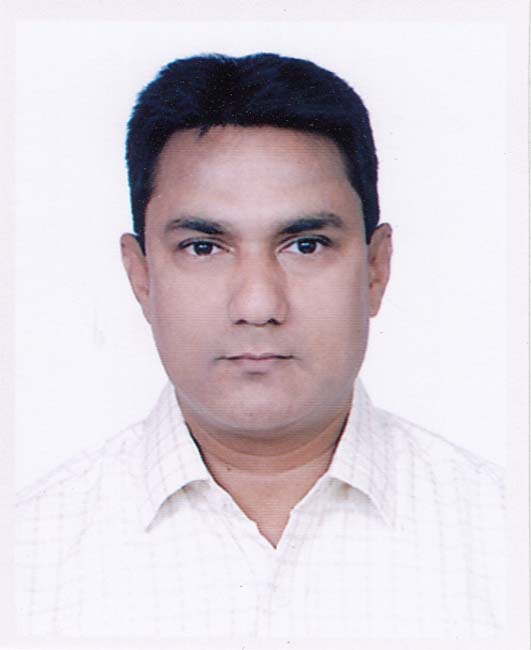 পাঠ পরিচিতি
শ্রেণি 	: একাদশ
বিষয় 	: জীববিজ্ঞান প্রথম পত্র
অধ্যায়	: সপ্তম (নগ্নবীজী ও আবৃতবীজী উদ্ভিদ)
তারিখ 	: 3 ডিসেম্বর ২০২০
সময় 	: 60 মিনিট
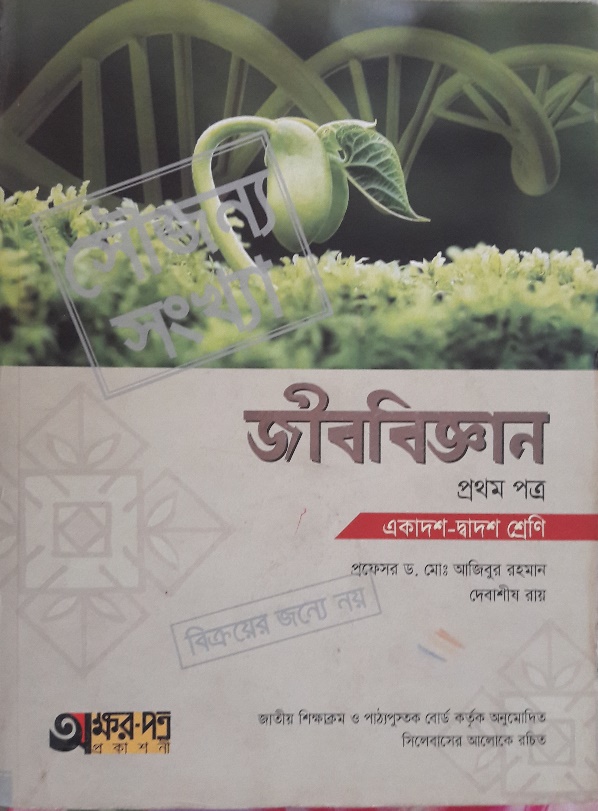 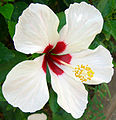 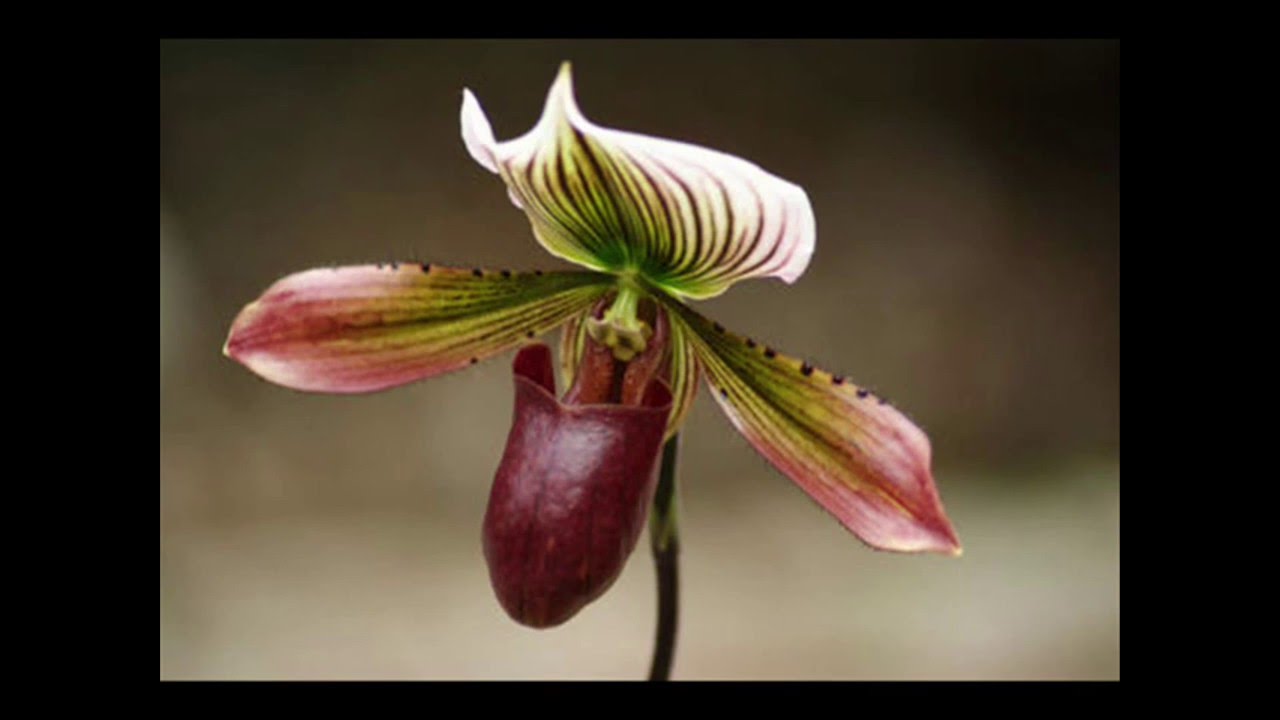 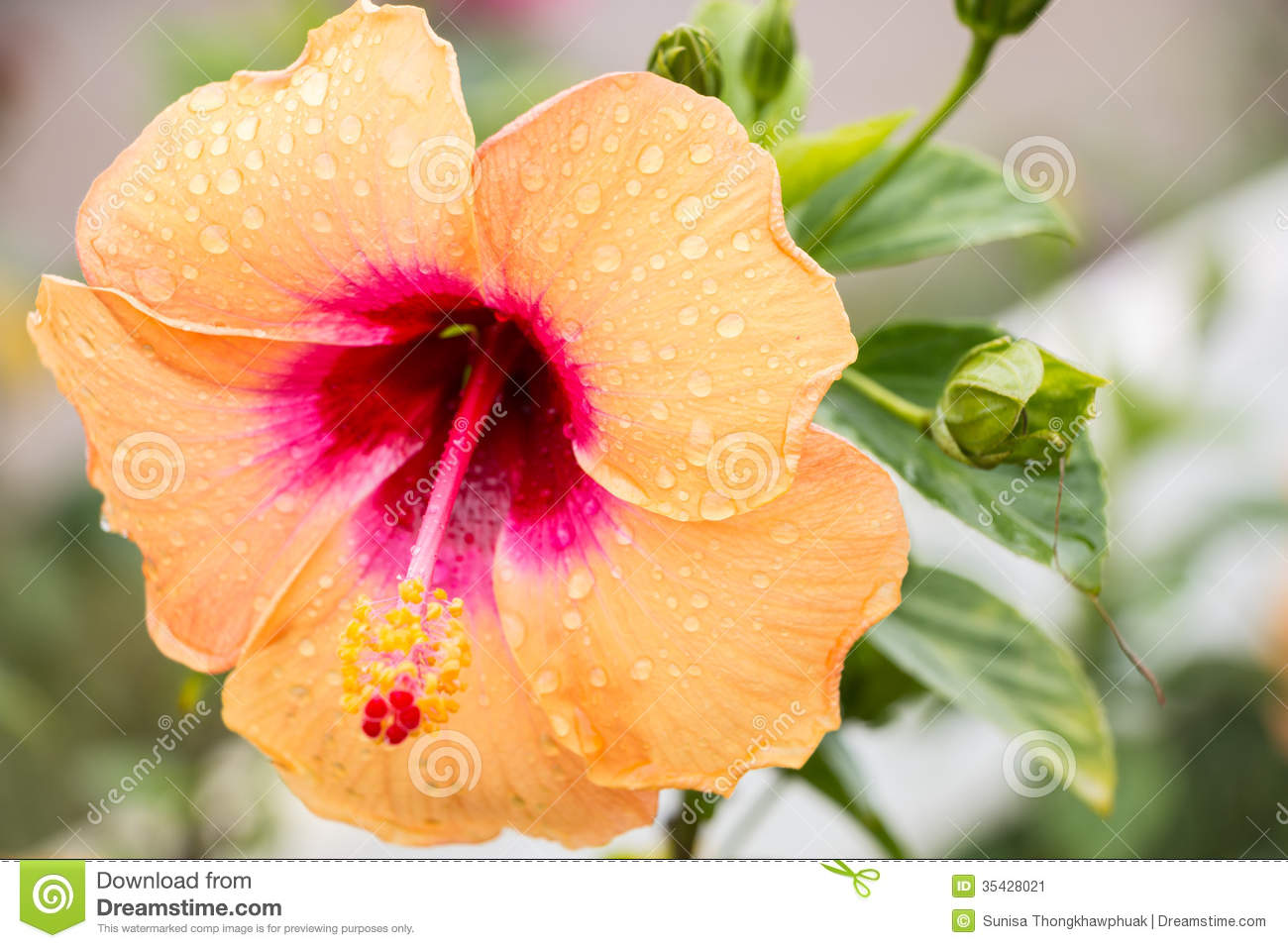 আ
বৃ
ত
বী
জী

উ
দ্ভি
দে
র

ফু
ল
আ
বৃ
ত
বী
জী

উ
দ্ভি
দে
র

ফু
ল
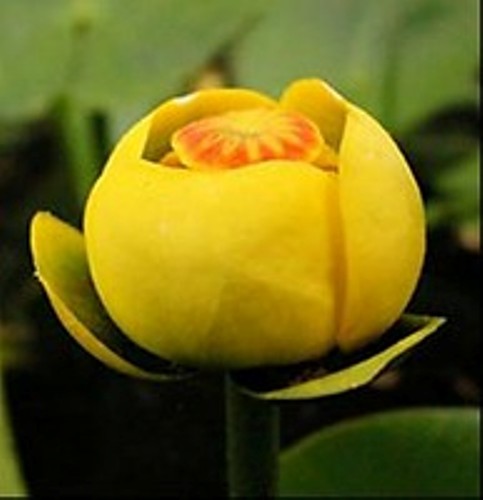 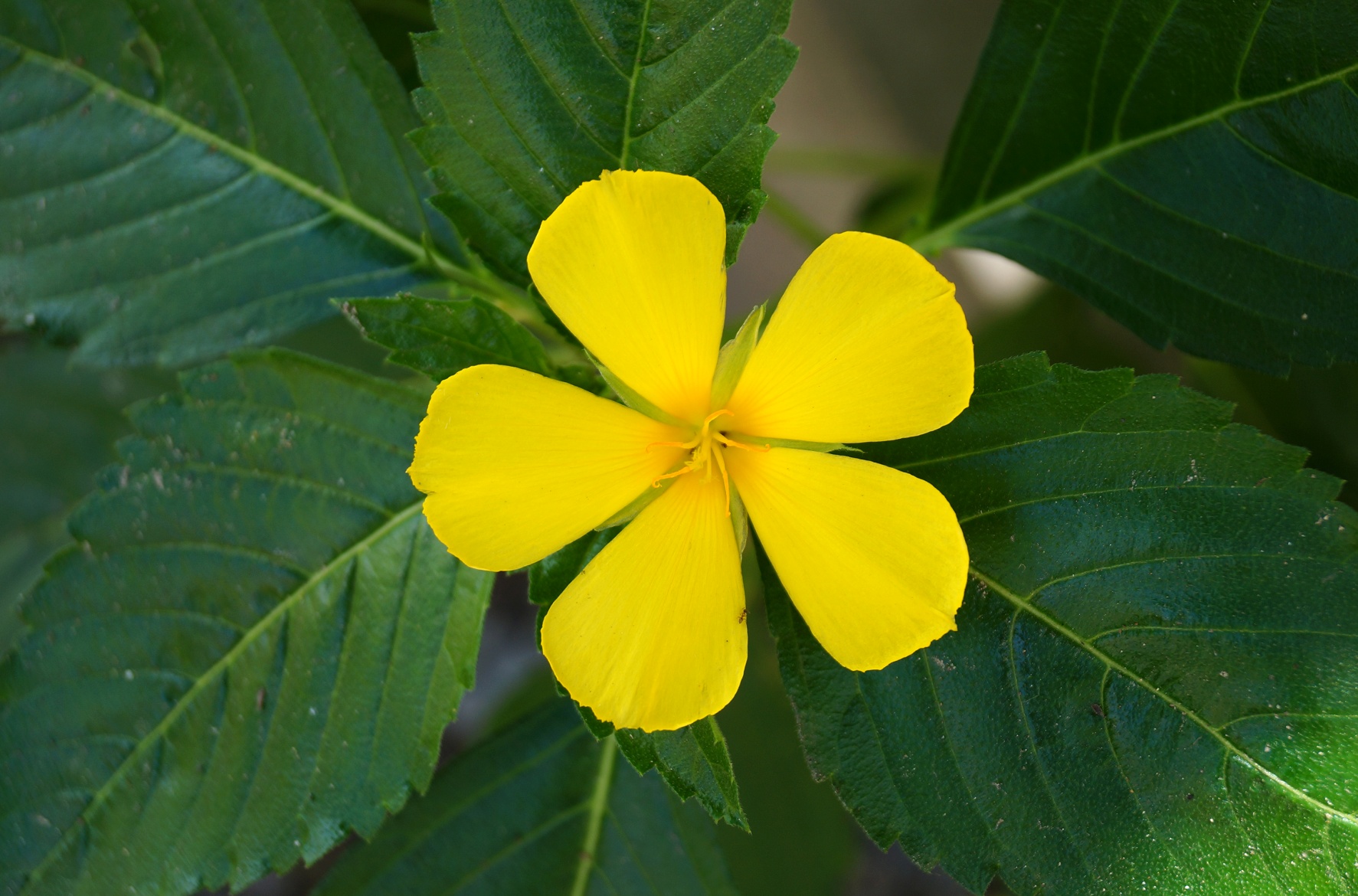 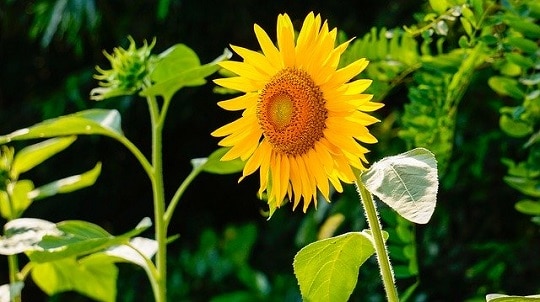 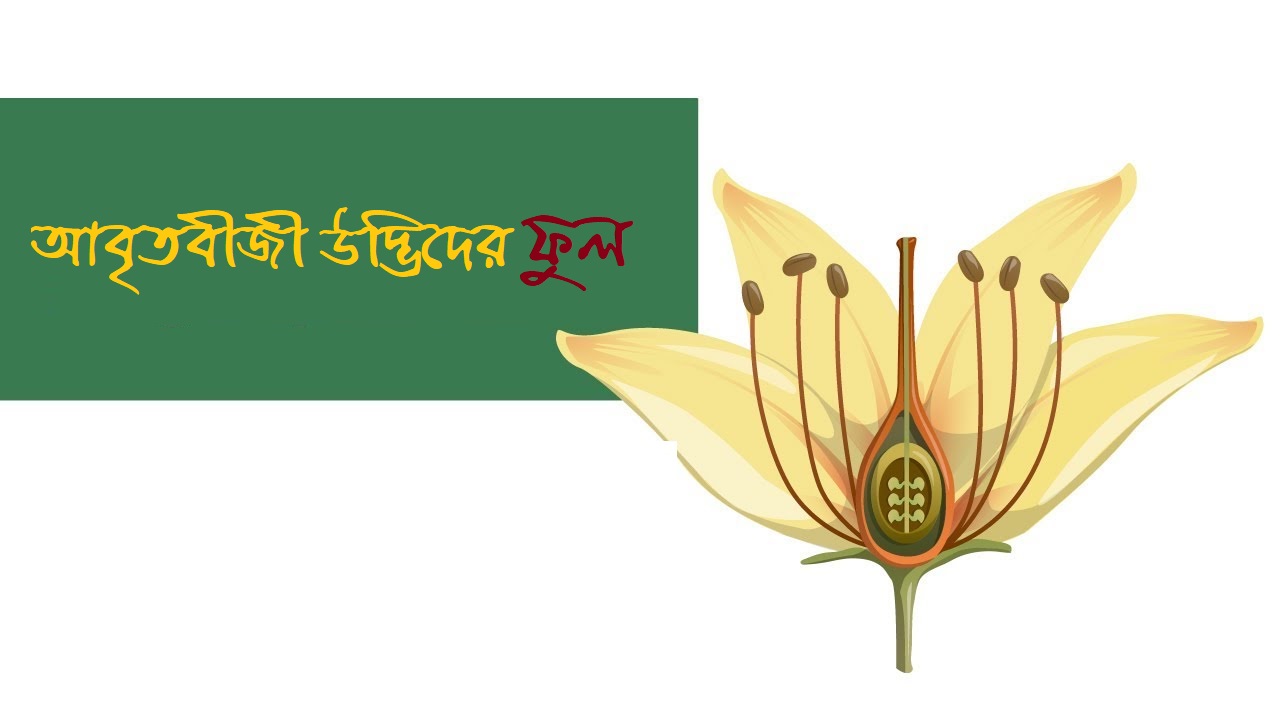 আজকের পাঠ
এই পাঠ শেষে শিক্ষার্থীরা...
আবৃতবীজী বিভিন্ন পুষ্পবিন্যাস বর্ণনা করতে পারবে;
১.
শিখনফল
আবৃতবীজী উদ্ভিদের ফুলের গঠন বর্ণনা করতে পারবে;
২.
পুষ্পসংকেত ও পুষ্পপ্রতীক বর্ণনা করতে পারবে।
৩.
পুষ্পবিন্যাস (Inflorescence)
মঞ্জরীদণ্ডে পুষ্প বা পুষ্পসমূহ যে পদ্ধতিতে বিন্যস্ত থাকে তাকে পুষ্পবিন্যাস বলে।
 সবৃন্তক পুষ্প : জবা
 অবৃন্তক পুষ্প : রজনীগন্ধা


 মঞ্জরীপত্র/Bract : পাতা সদৃশ অঙ্গের কক্ষে ফুল বা মঞ্জরী জন্মায় : কলা
 তুষ/Glume : মঞ্জরীপত্র পাতলা, শুষ্ক ও শল্কের মতো : ধান
পুষ্পবিন্যাস সাধারণত চার প্রকার : 
 অনিয়ত বা রেসিমোস 
 মিশ্র
 নিয়ত বা সাইমোস : একক পুষ্পবিন্যাস
 বিশেষ
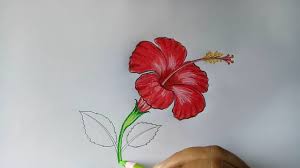 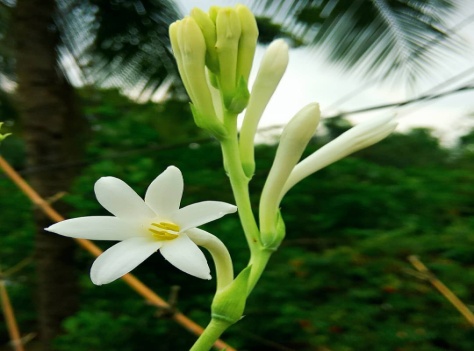 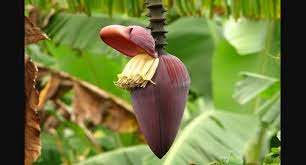 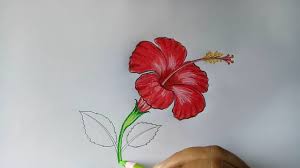 অনিয়ত বা রেসিমোস : মঞ্জরীদণ্ডটি অনির্ধারিতভাবে
   পুষ্প উৎপন্ন করে এবং বয়স্ক পুষ্পটি নিচে এবং
   ছোটো পুষ্পটি শীর্ষে থাকে : রজনীগন্ধা, সরিষা
 রেসিম : অনিয়ত, বৃন্তক পুষ্প : সরিষা
 স্পাইক : রেসিম, অবৃন্তক পুষ্প : রজনীগন্ধা
 স্পাইকলেট : ক্ষুদ্র স্পাইক, গোড়ায় দুটি শূন্য গ্লুম, 
 একটি পুষ্পিত গ্লুম (লেমা), এর বিপরীতে প্যালিয়া : ধান
 ক্যাপিটেট : মঞ্জরীদণ্ডের অপ্রসারিত শীর্ষে অনেকগুলো
   অবৃন্তক পুষ্প গোলাকারে থাকে : বাবলা 
 ক্যাপিচুলাম : থালার মতো পুষ্পাধারের উপরে
   কেন্দ্রমুখীভাবে পুষ্প উৎপন্ন হয় : ডালিয়া, গাঁদা
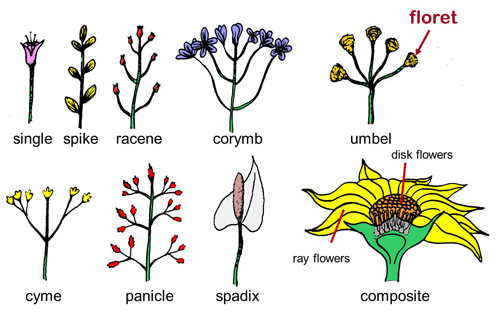 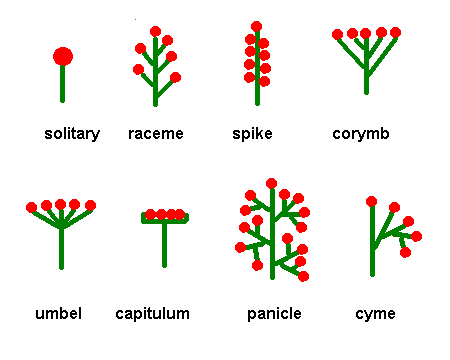 একক 
কাজ
পুষ্পবিন্যাস কাকে বলে?
পুষ্পের অংশ
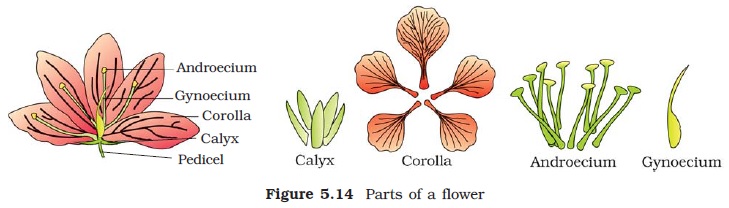 পুষ্পাক্ষ (Thalamus) : পুষ্পপত্র সজ্জিত
 উপবৃতি (Epicalyx)
 বৃতি (Calyx) বৃত্যংশ (Sepal)
 দল (Corolla) পাপড়ি (Petal)
 পুষ্পপুট (Perianth) টেপাল (Tepal) : পিঁয়াজ
সম্পূর্ণ পুষ্প : চারটি স্তবক  			অসম্পূর্ণ পুষ্প : রজনীগন্ধা





একলিঙ্গিক পুষ্প : লাউ, কুমড়া 		উভলিঙ্গিক পুষ্প : জবা

 ক্লীব পুষ্প : বাগানে
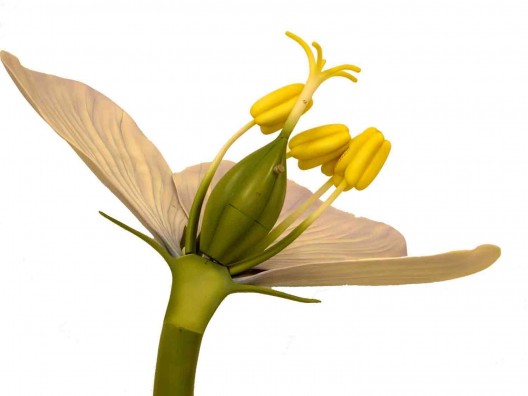 গর্ভমুণ্ড
গর্ভদণ্ড
পরাগধানী
পুংদণ্ড
গর্ভাশয়
দল
বৃতি
বৃন্ত
ফুলের বিভিন্ন অংশ
সমাঙ্গ পুষ্প : জবা
 অসমাঙ্গ : অপরাজিতা

 অপ্রতিসম : কলাবতী
 একপ্রতিসম : শিম
 বহুপ্রতিসম : জবা

 ট্রাইমেরাস বা ত্র্যংশক : পিঁয়াজ
 টেট্রামেরাস বা চতুর্থংশক : সরিষা
 পেন্টামেরাস বা পঞ্চমাংশক : জবা
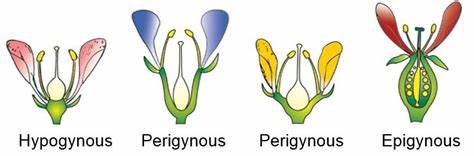 গর্ভপাদ (Hypogynous) : জবা
 গর্ভকটি (Perigynous) : মটর
 গর্ভশীর্ষ (Epigynous) : পেয়ারা
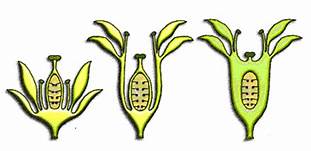 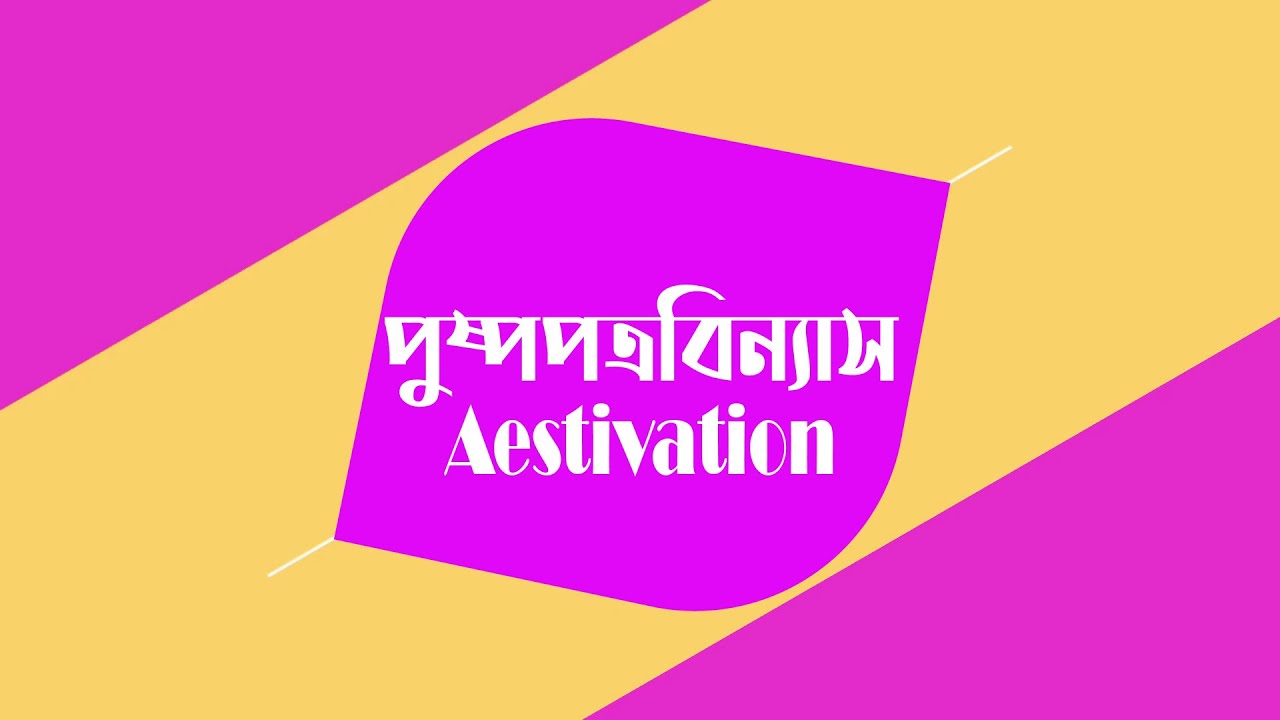 পুষ্পমুকুলপত্র বিন্যাস (Aestivation)
কুঁড়ি অবস্থায় একটি পুষ্পের পুষ্পপত্র অর্থাৎ বৃতি, পাপড়ি বা পুষ্পপুটের অংশসমূহের সজ্জারীতিকে পুষ্পমুকুলপত্র বা পুষ্পপত্রবিন্যাস বলে। 
 প্রান্তস্পর্শী বা ভালভেট : জবার বৃতি
 পাকানো বা টুইস্টেড : জবার দলমণ্ডল
 ইম্ব্রিকেট : কলকাসুন্দর দলমণ্ডল
 কুইনকানসিয়াল : পেয়ারার দলমণ্ডল
 ভ্যাক্সিলারি/ধ্বজক : শিম
  বড়ো, পক্ষ (২), নৌকাকৃতি
 মুক্ত : জবার উপবৃতি
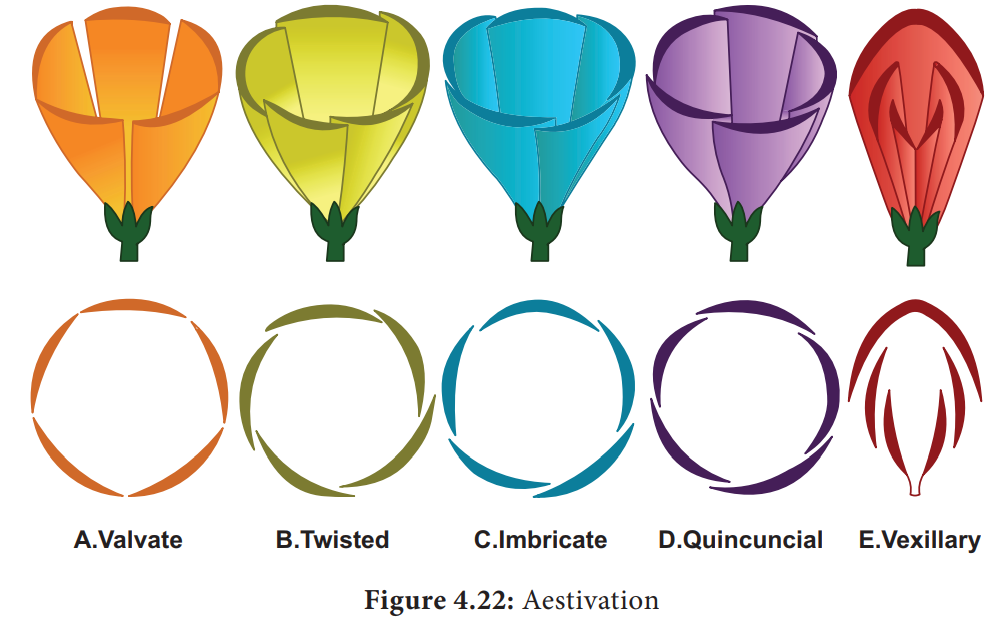 পুংস্তবক (Androecium)
একটি পুষ্পে একটি পুংস্তবক থাকে। এক বা একাধিক পুংকেশর নিয়ে এটি গঠিত। পুংকেশরের বৃন্তকে পুংদণ্ড এবং অগ্রভাগের পরাগরেণু সৃষ্টিকারী অংশ পরাগধানী বলে।
 পরাগধানীর সাথে পুংদণ্ডের সংযোগ : পাদলগ্ন, পৃষ্ঠলগ্ন, পার্শ্বলগ্ন, সর্বমুখ

 পারাগধানীর আকৃতি : বৃক্কাকার, রেখাকার, ডিম্বাকার, আয়তাকার, দললগ্ন, একগুচ্ছ, দ্বিগুচ্ছ, বহুগুচ্ছ
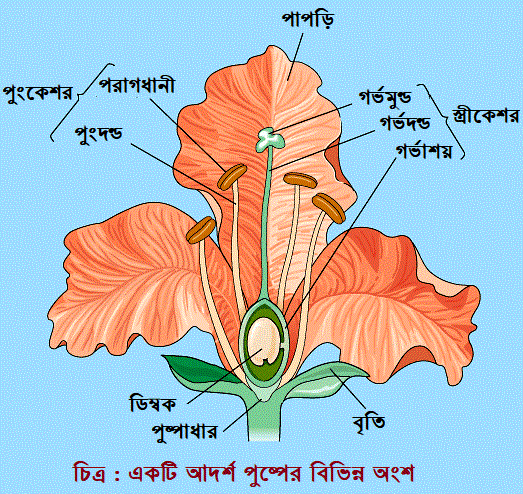 স্ত্রীস্তবক (Gynoecium)
এক বা একাধিক গর্ভপত্র (Carpel) নিয়ে স্ত্রীস্তবক গঠিত।
 গর্ভশয় (Ovary)
 গর্ভদণ্ড (Style)
 গর্ভমুণ্ড (Stigma)
 একগর্ভপত্রী : শিম
 দ্বিগর্ভপত্রী : সরিষা
 বহুগর্ভপত্রী : জবা
 মুক্ত গর্ভপত্রী
 যুক্ত গর্ভপত্রী : জবা
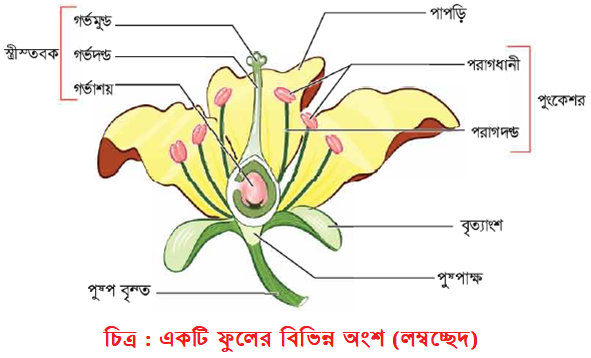 ফুলের বিভিন্ন অংশ
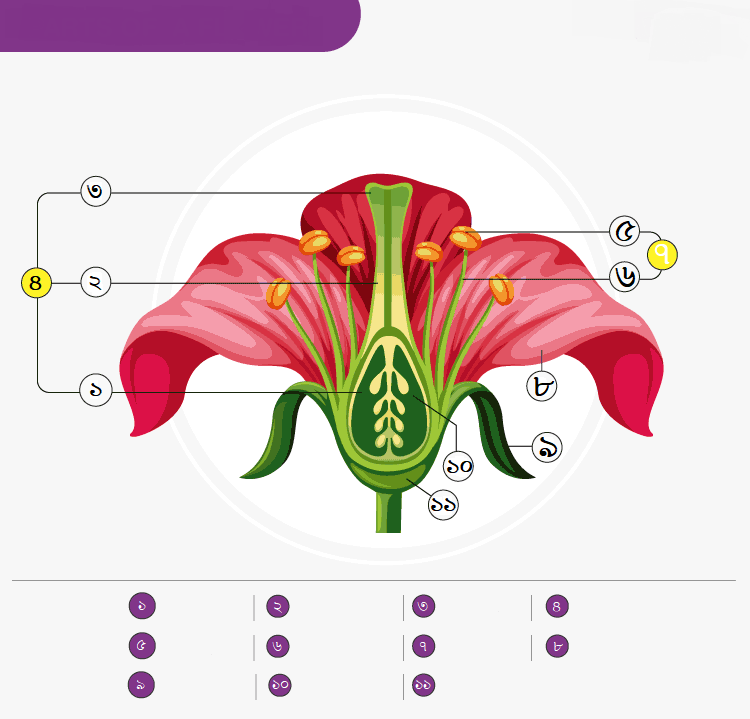 ডিম্বাশয়
গর্ভদণ্ড
গর্ভকেশর
গর্ভমুণ্ড
পুংদণ্ড
পরাগধানী
পাপড়ি
পুংকেশর
ডিম্বক
পুষ্পাক্ষ
বৃত্যাংশ
অমরাবিন্যাস (Placentation)
যে টিস্যু হতে ডিম্বক সৃষ্টি হয় তাকে অমরা বা প্লাসেন্টা বলে। গর্ভাশয়ে অমরা যে পদ্ধতিতে বিন্যস্ত থাকে তাকে অমরাবিন্যাস বলে।
 প্রান্তীয় : শিম
 বহুপ্রান্তীয় : কুমড়া
 অক্ষীয়  : জবা
 মুক্তকেন্দ্রিক : ‍তুঁত
 গাত্রীয় : শাপলা
 মূলীয় : ধান
 শীর্ষক : লটকন
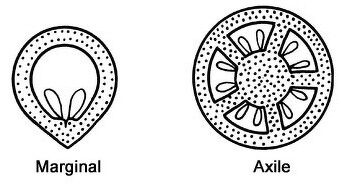 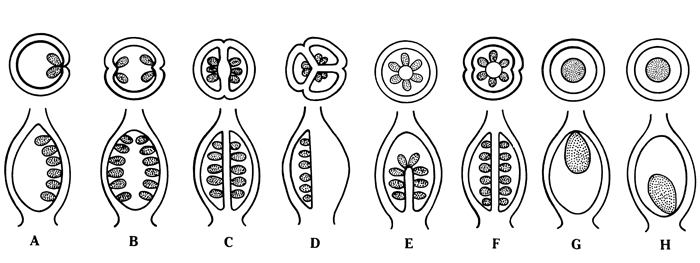 ফল (Fruit)
নিষেকের পর গর্ভাশয় পরিপুষ্ট ও পরিপক্ক হয়ে যে অঙ্গ গঠন করে তাকে ফল বলে। কখনও পুষ্পের সাহায্যকারী অঙ্গ (যেমন : চালতা), সম্পূর্ণ পুষ্পমঞ্জরীটি (যেমন : কাঁঠাল) ফল গঠনে অংশ নেয়।
 অপ্রকৃত ফল : চালতা
 প্রকৃত ফল : আম
 সরল ফল : শিম
 গুচ্ছিত ফল : মুক্ত গর্ভাশয় : আতা
 যৌগিক ফল : পুষ্পমঞ্জরী : কাঁঠাল
 লিগুম : দুটি কপাট : শিম
 ফলিকল : দুটি গর্ভাশয় : আকন্দ
 ক্যাপসুল : ফল ত্বক বিদীর্ণ : ঢেঁড়স
 ক্যারিওপসিস : ফলত্বক ও বীজ যুক্ত
 ড্রুপ : একক বীজ : আম
 বেরি : বহু বীজযুক্ত : কলা
 পেপো : বীজ অমরায় যুক্ত : কুমড়া
 সরোসিস : যৌগিক ফল : আনারস
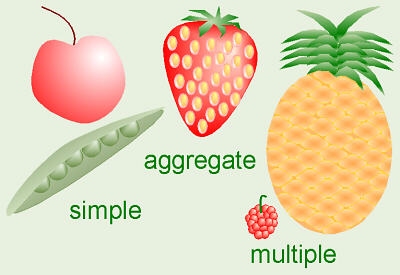 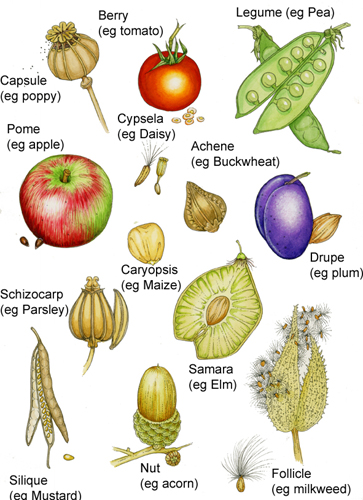 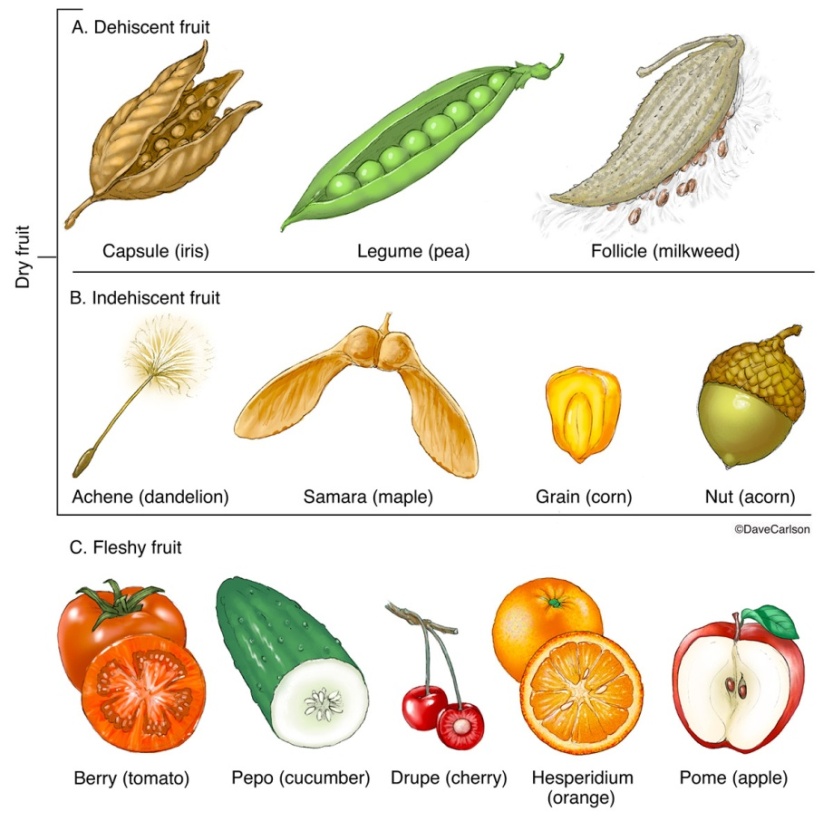 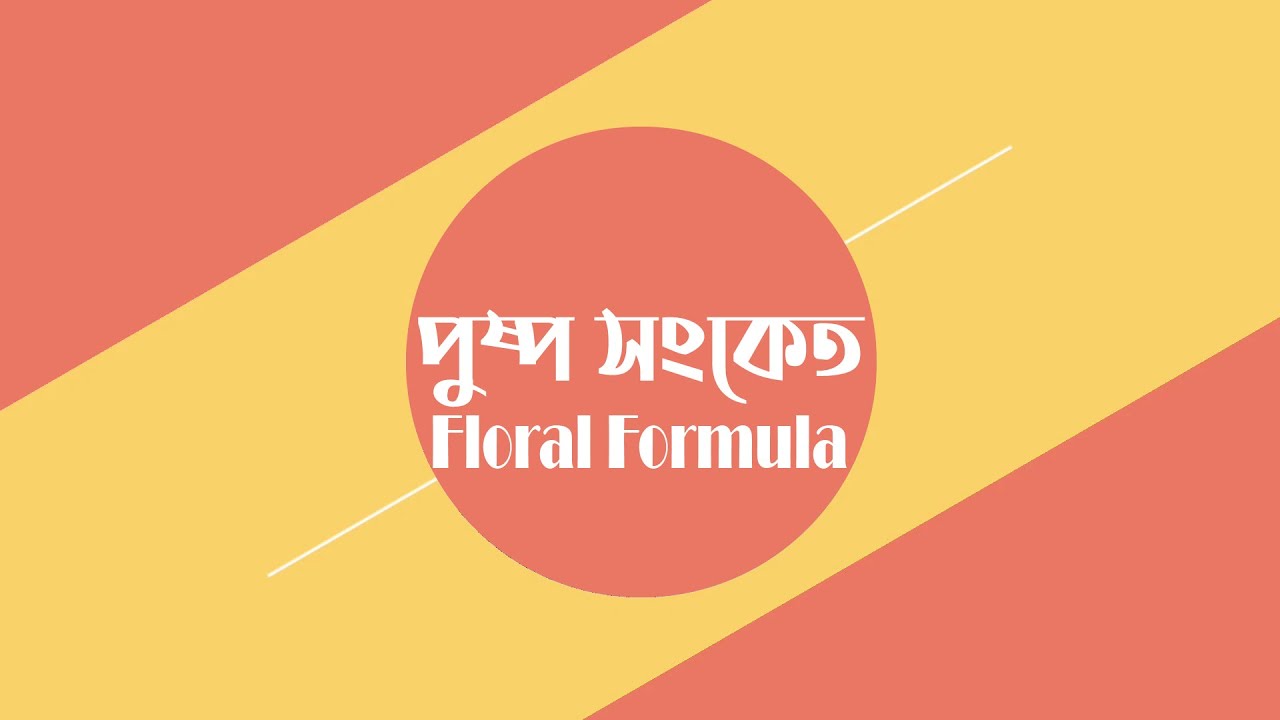 পুষ্পসংকেত : কতিপয় বর্ণমালা এবং গাণিতিক সংকেতের মাধ্যমে পুষ্পের প্রতিসমতা, লিঙ্গ, বিভিন্ন স্তবক, প্রতি স্তবকের সদস্য সংখ্যা, তাদের পারস্পরিক সংযোগ প্রকাশ করাকে ঐ পুষ্পের পুষ্পসংকেত বলে। এটি বৈশিষ্ট্যের সারাংশ।
দলীয় 
কাজ
উবৃ৫ বৃ(৫) দ৫  পুং(α)   গ(৫)
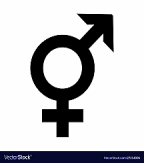 পুষ্পসংকেতটি ব্যাখ্যা কর :
বহুপ্রতসম
 উভলিঙ্গ
 উপবৃতি ৫টি, মুক্ত
 বৃতি ৫টি, যুক্ত
 দলমণ্ডলে পাঁপড়ি ৫টি, মুক্ত
 পুংকেশর অসংখ্য, যুক্ত, দললগ্ন
 গর্ভাশয় অধিগর্ভ, গর্ভপত্র ৫টি যুক্ত
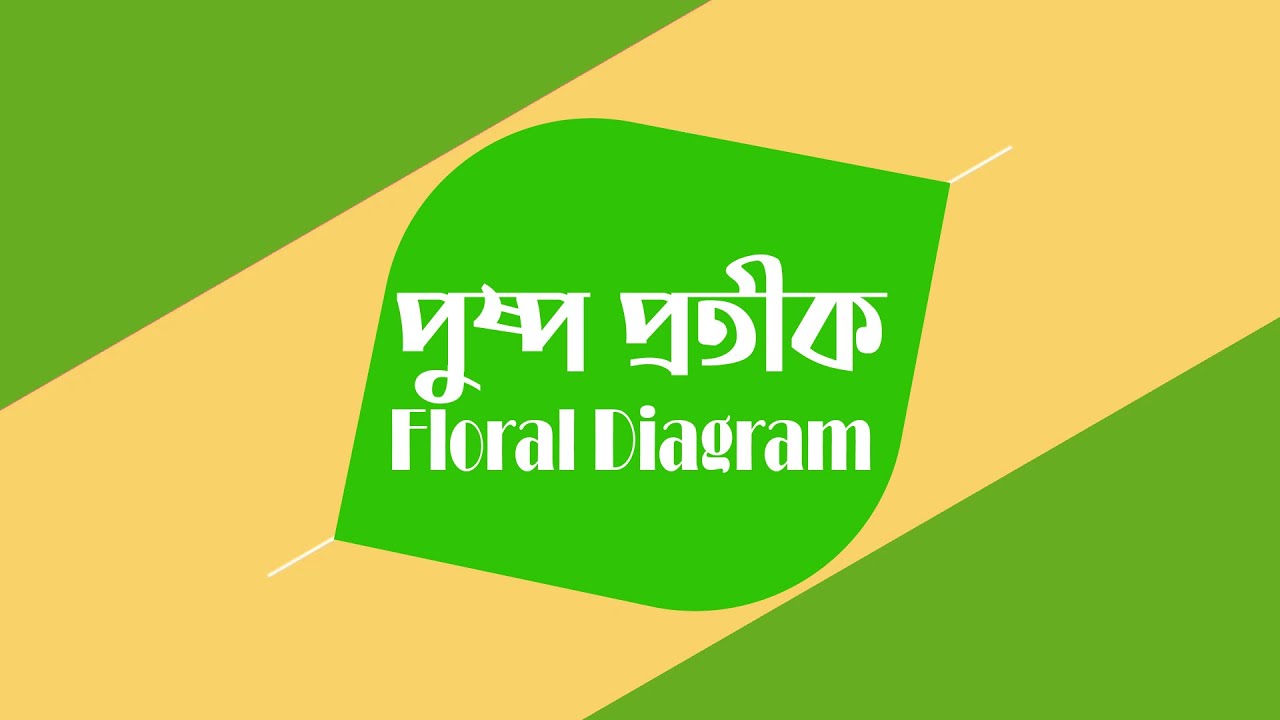 পুষ্পপ্রতীক : যে রেখাচিত্রের মাধ্যমে একটি পুষ্পের মাতৃঅক্ষের তুলনায় এর বিভিন্ন স্তবকের পুষ্পপত্রের অবস্থান, সংখ্যা, পারস্পরিক সম্পর্ক, গর্ভাশয়ের প্রকোষ্ঠ এবং অমরাবিন্যাস প্রকাশ করা হয় তাকে পুষ্পপ্রতীক বলে।
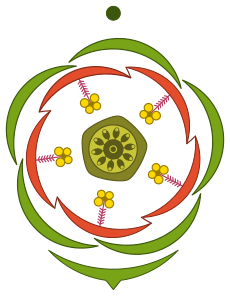 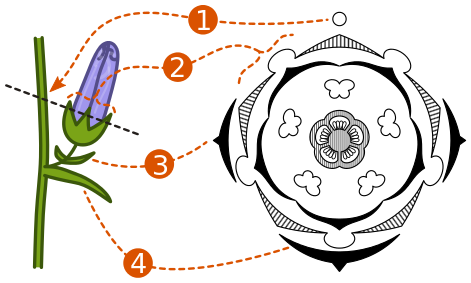 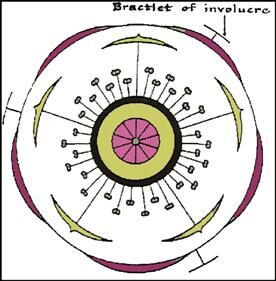 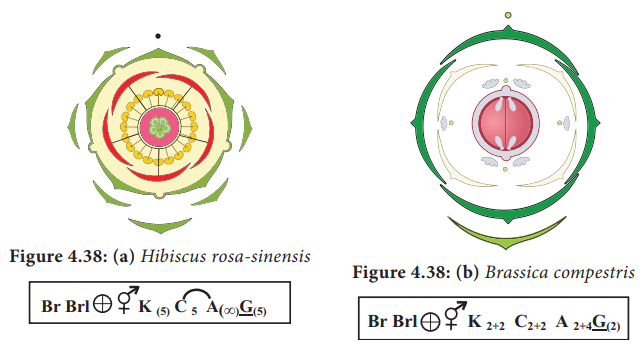 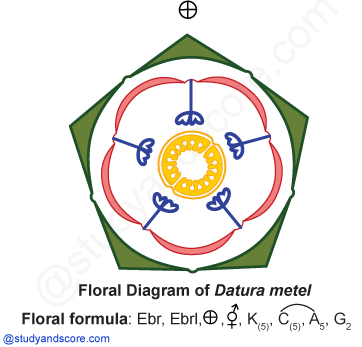 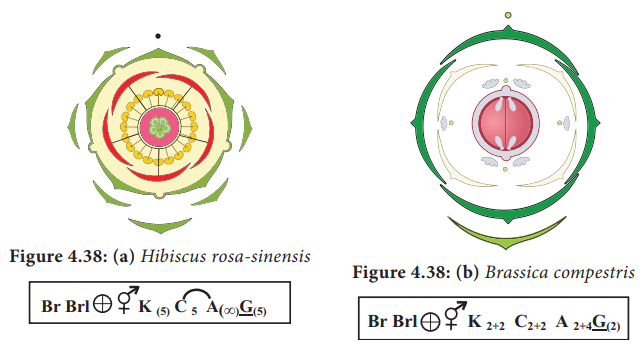 মাতৃঅক্ষ
উপবৃত্যাংশ
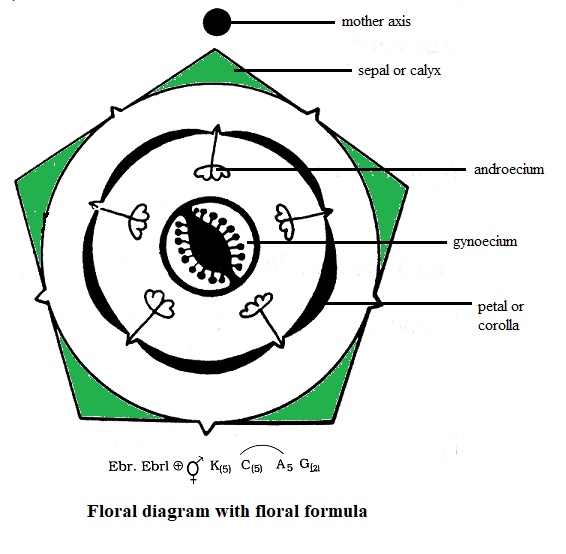 বৃত্যাংশ
পাঁপড়ি
পুংকেশর
গর্ভাশয়
ভালভেট, টুইস্টেড পুষ্পপত্রবিন্যাস এবং অক্ষীয় অমরাবিন্যাসসহ পাঠ্যভুক্ত একটি পুষ্পের পুষ্পপ্রতীক এঁকে আনবে।
বাড়ির 
কাজ
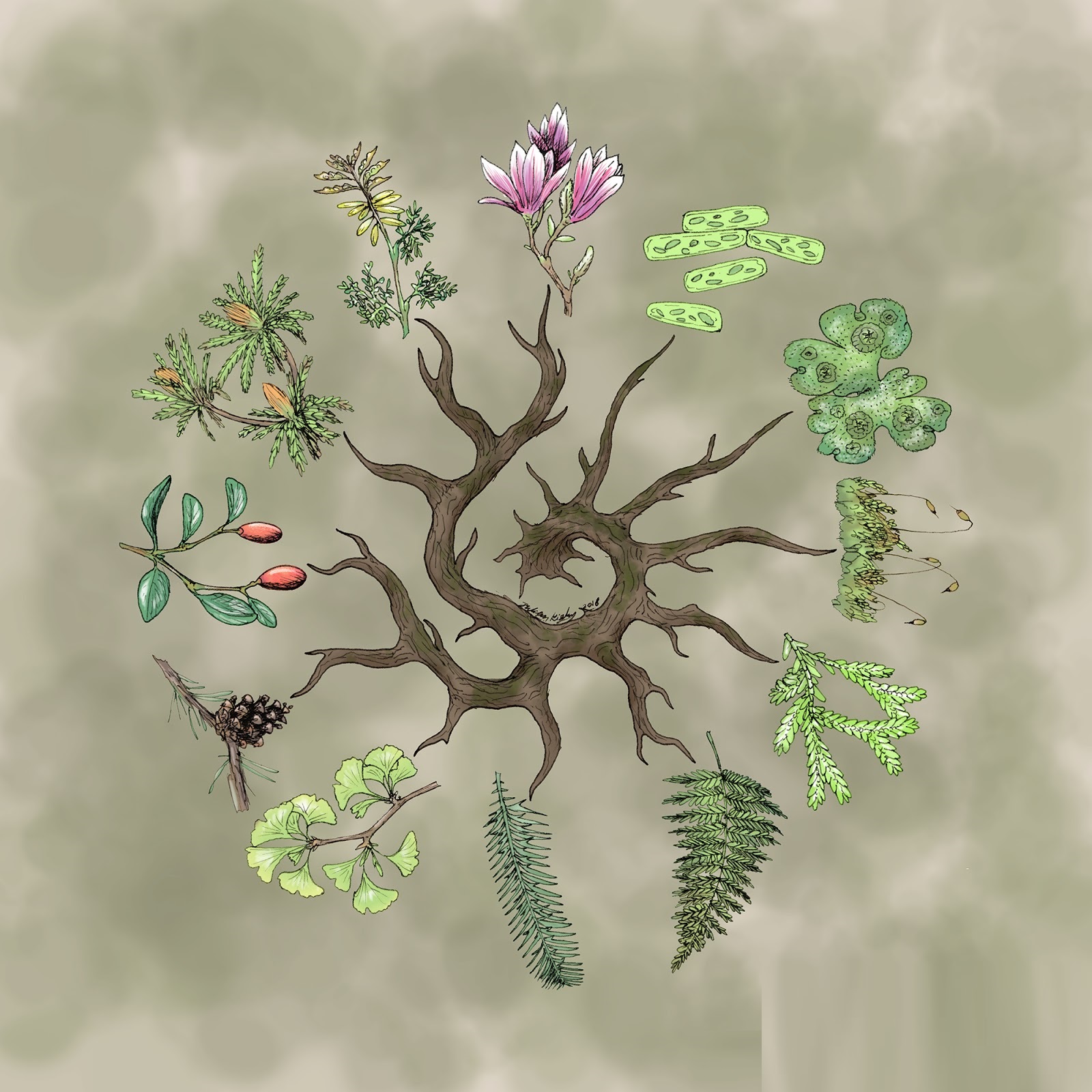 ধন্যবাদ